ACT RESPONSIBLY & SUPPORT the COMMUNITY.
Be on Time
Wear ID
Chromebook Ready
SEE SOMETHING, SAY SOMETHING
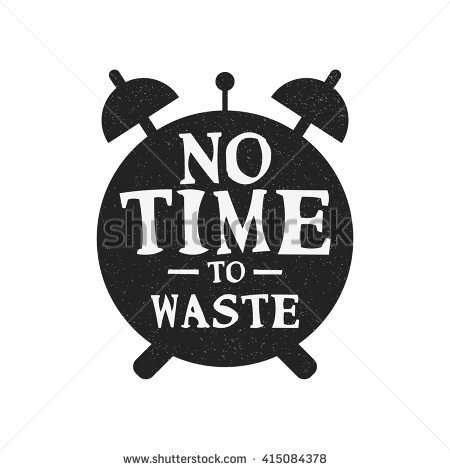 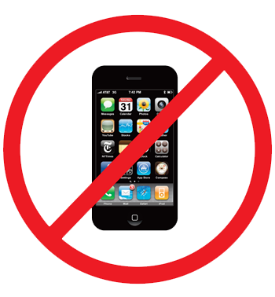 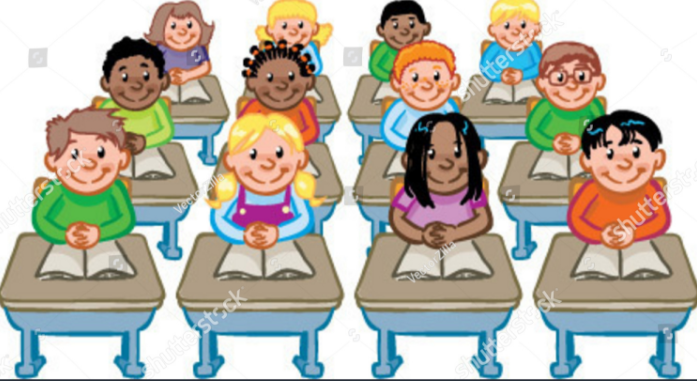 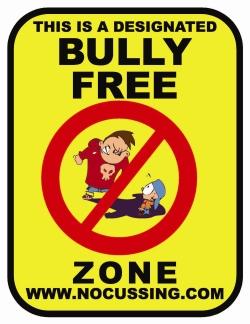 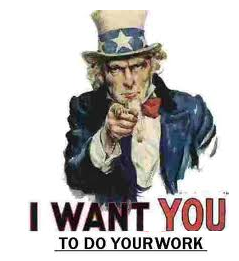 We will determine1 how to create and use Histogram.
CFU
What are we going to learn today?
What is Determine means?_______.
Learning Objective
LEARNING OBJECTIVE
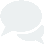 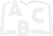 Activate Prior Knowledge
Create a dot plot for the data set using an appropriate scale for the number line.
1. The number of feet to the left 
outfield wall for 10 randomly chosen
 baseball stadiums is 315, 325, 335, 
330, 330, 330, 320, 310, 325, and 335.
2. The numbers of students in 10 
randomly chosen classes in a high 
school are 18, 22, 26, 31, 25, 20, 23, 26, 
29, and 30.
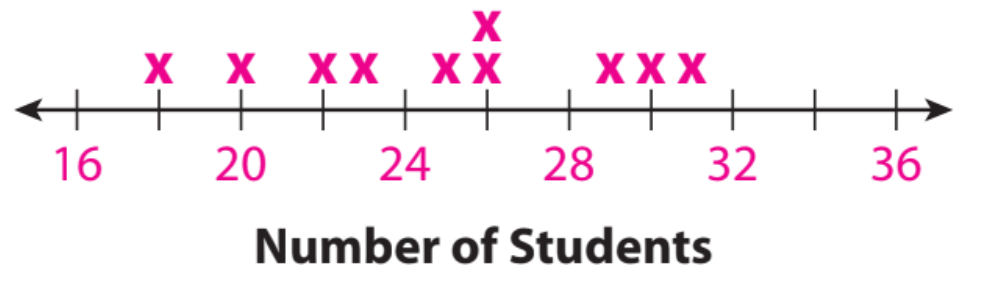 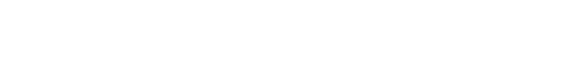 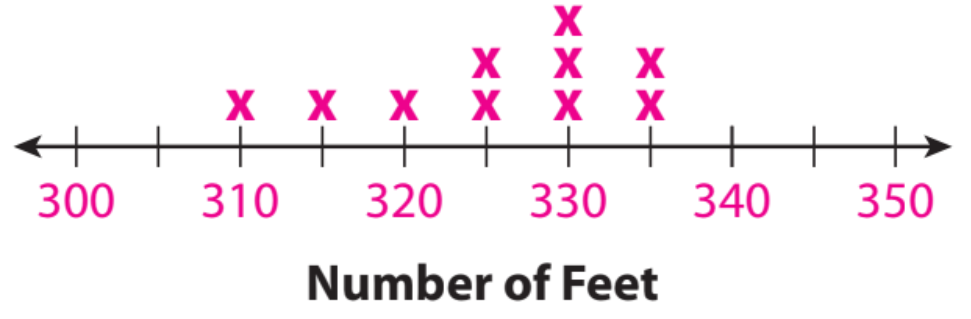 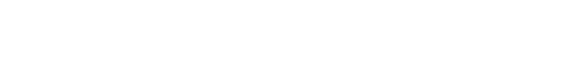 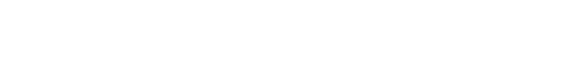 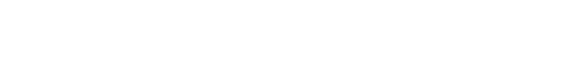 Steps
Create a number line
Identity appropriate scale. 
    Range = Highest – Lowest Value
Divide
Give it appropriate name
Put dot(or x’s) on each #.
L.O: By the end of class, students will be able to create histograms for given data, with 100% accuracy.
Histograms
A histogram is a bar graph that is used to display the frequency1 of data divided into equal intervals. The bars must be of equal width and should touch but not overlap. The heights of the bars indicate the frequency of data values within each interval.
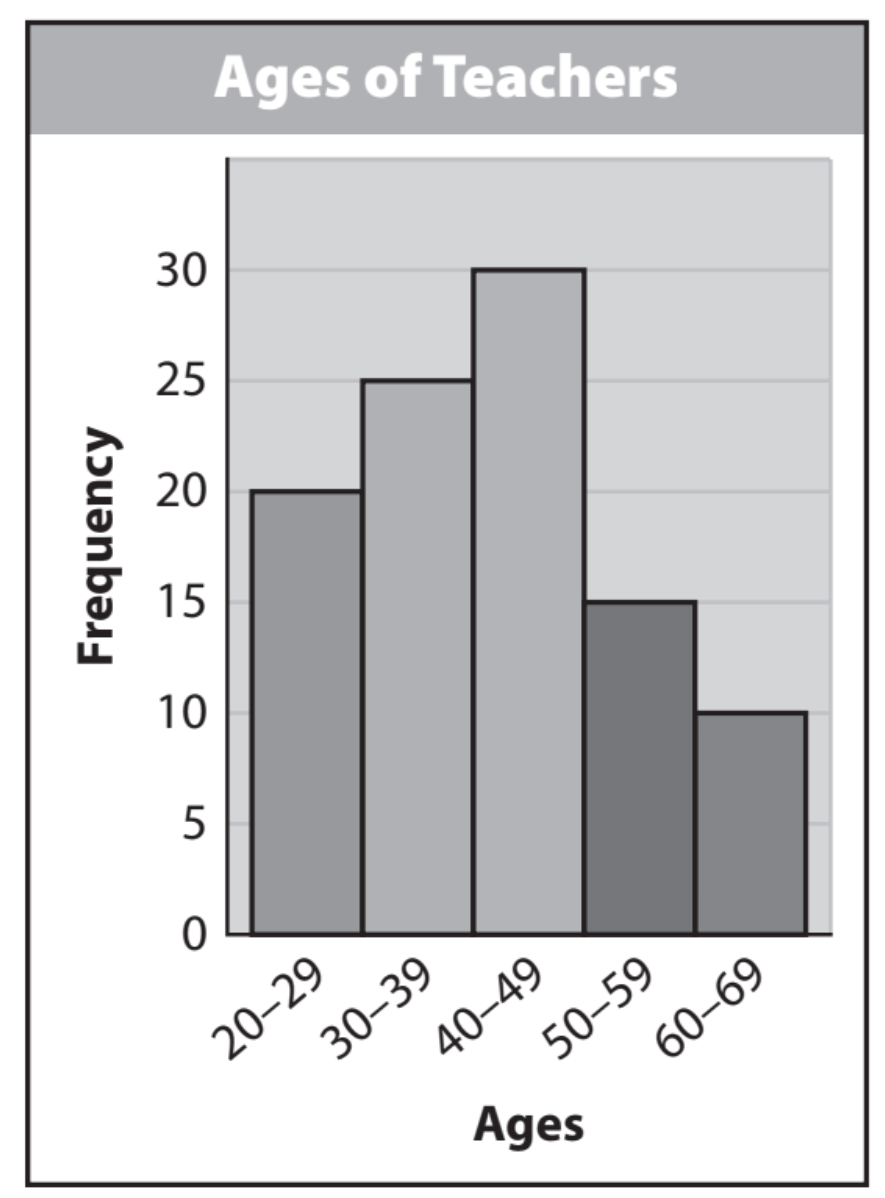 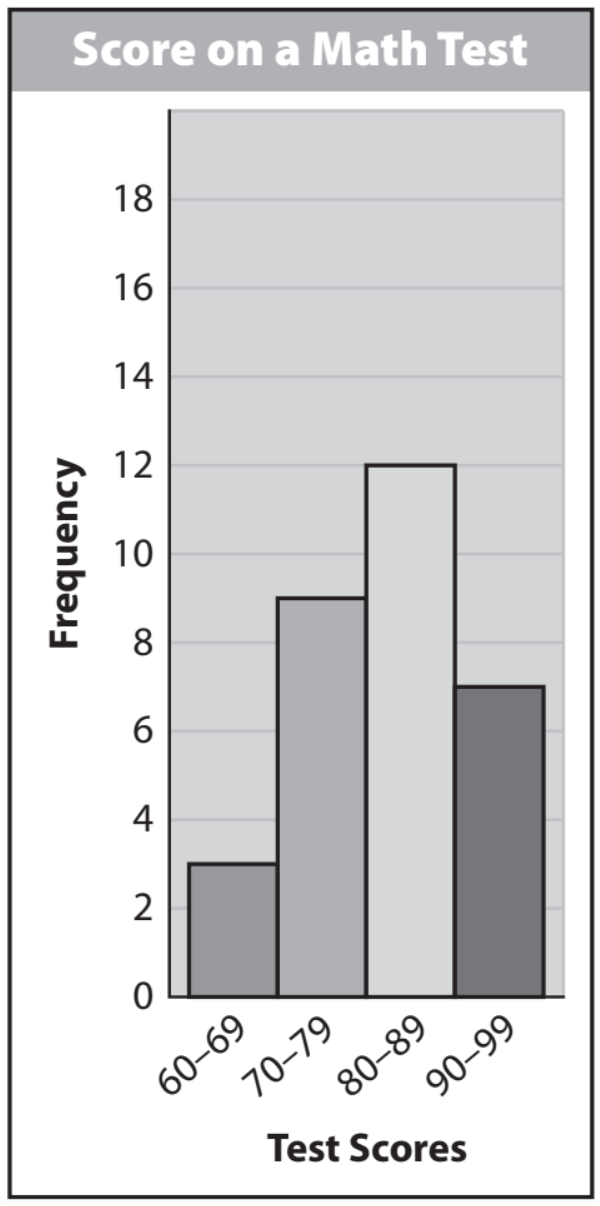 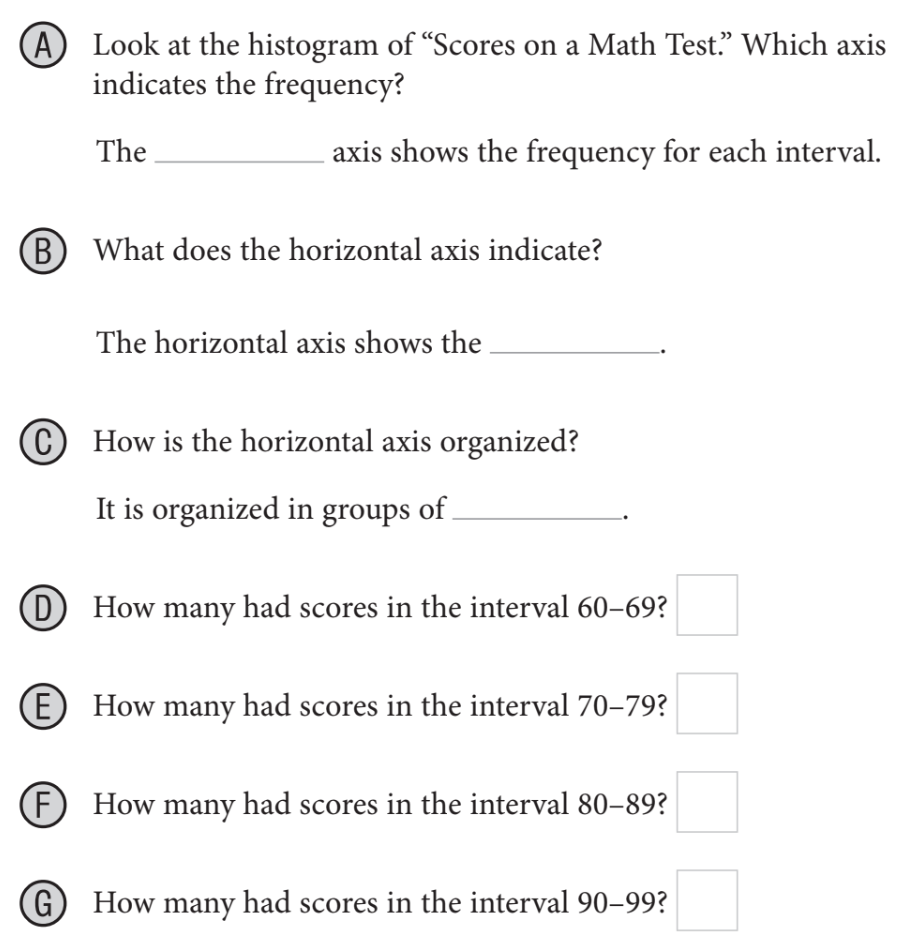 On WB:  Label
A-G and Match.
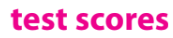 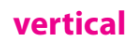 “_____ students had test scores between ______%.”
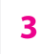 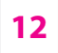 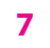 “_____ students had test scores between ______%.”
1 the rate at which something occurs
Vocabulary
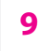 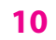 Pair-Share:
Partner-A:  How is a histogram different from a dot plot?
Partner-B:  How many test scores were collected? How do you know?
Pair-Share:
Partner-A:  Explain what is a “Histogram” is?
Partner-B:  Explain what is “Frequency” means?
CFU: Pair-Share
CFU: Pair-Share
Horizontal
“_____ students had test scores between ______%.”
“_____ students had test scores between ______%.”
Skill Development/Guided Practice
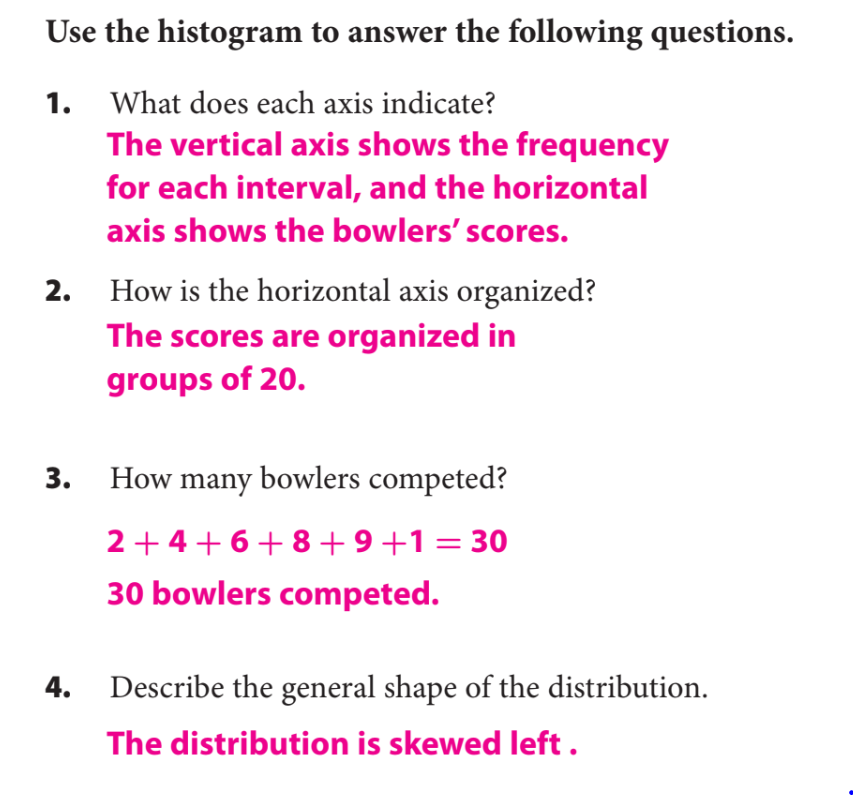 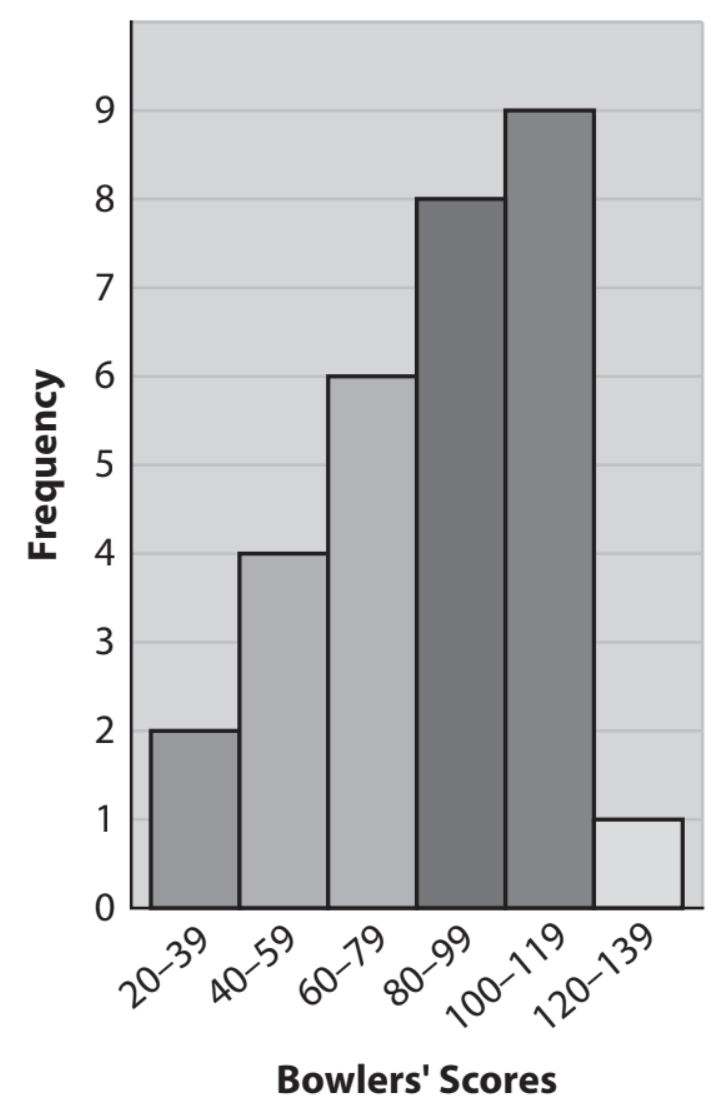 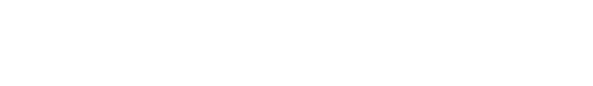 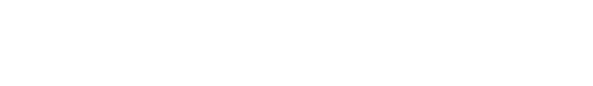 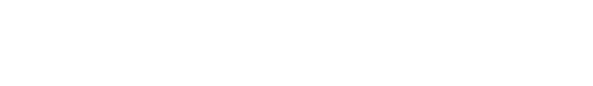 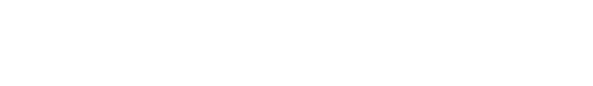 Skill Development/Guided Practice
When creating a histogram, make sure that the bars are of equal width and that they touch without overlapping. Create a frequency table to help organize the data before constructing the histogram. Consider the range of the data values when creating intervals.
Histograms
Calculation
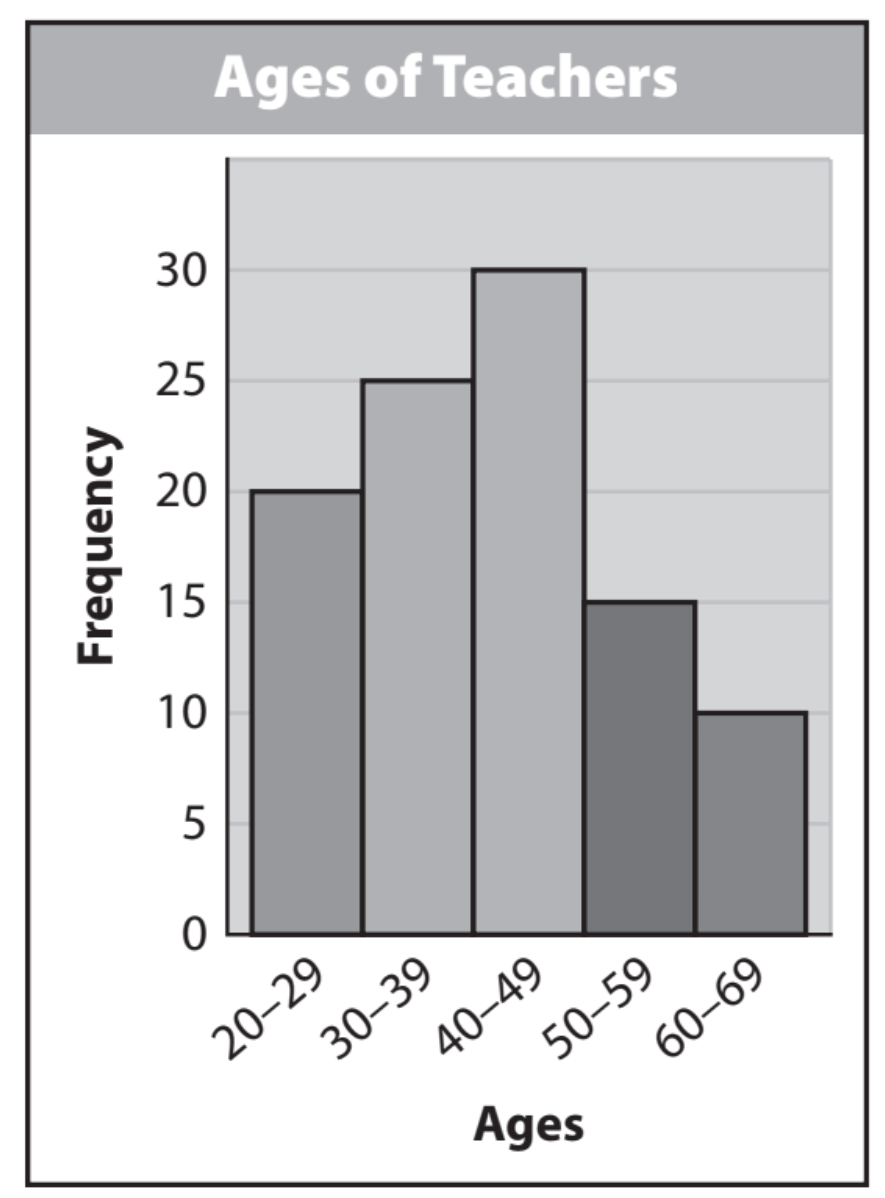 Listed are the scores from a golf tournament. Create a histogram: 
68, 78, 76, 71, 69, 73, 72, 74, 76, 70, 77, 74, 75, 76, 71, 74
3.
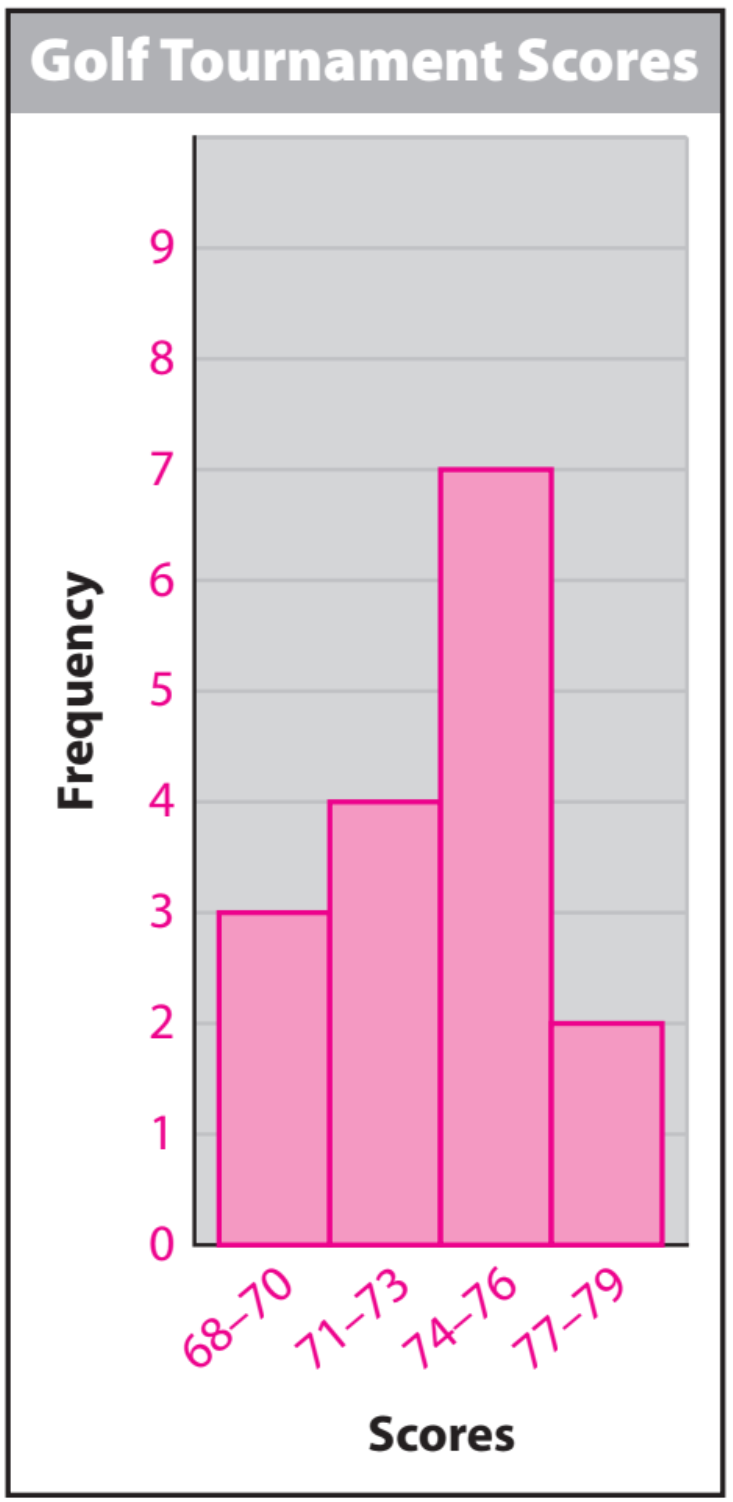 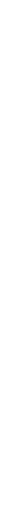 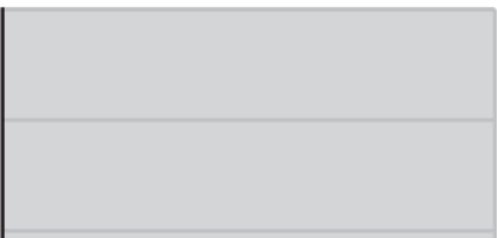 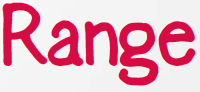 1.
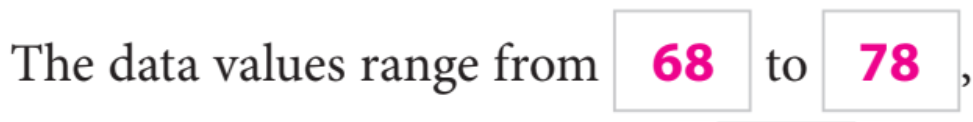 = 10/2 
= 5 intervals
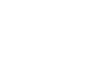 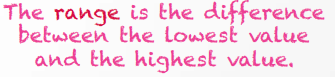 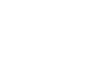 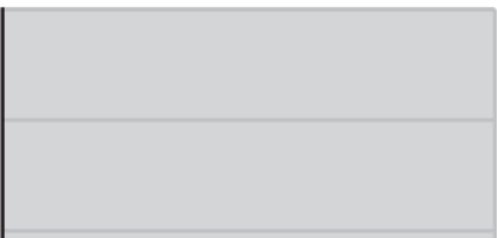 use an interval width of 3, 
and start the first interval at 68.
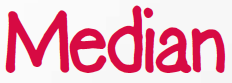 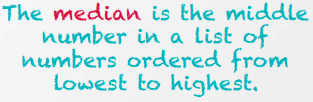 2.
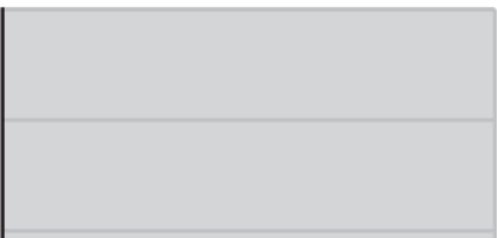 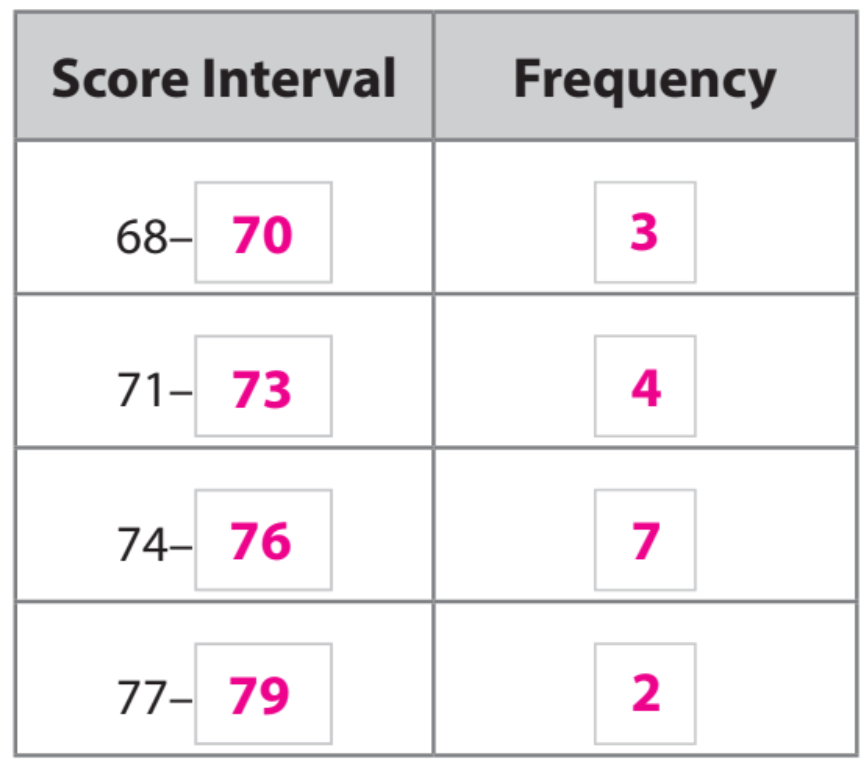 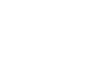 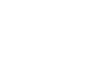 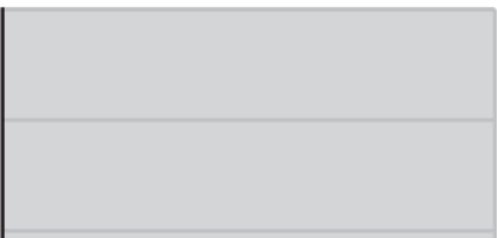 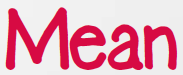 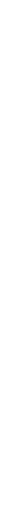 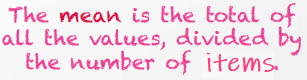 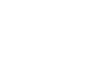 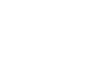 Pair-Share:
Partner-A:  Explain steps 1 to 3?
Partner-B:  How do you find the Range, Median, & Mean?
CFU: Pair-Share
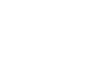 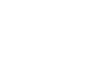 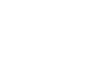 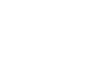 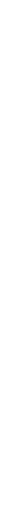 Skill Development/Guided Practice
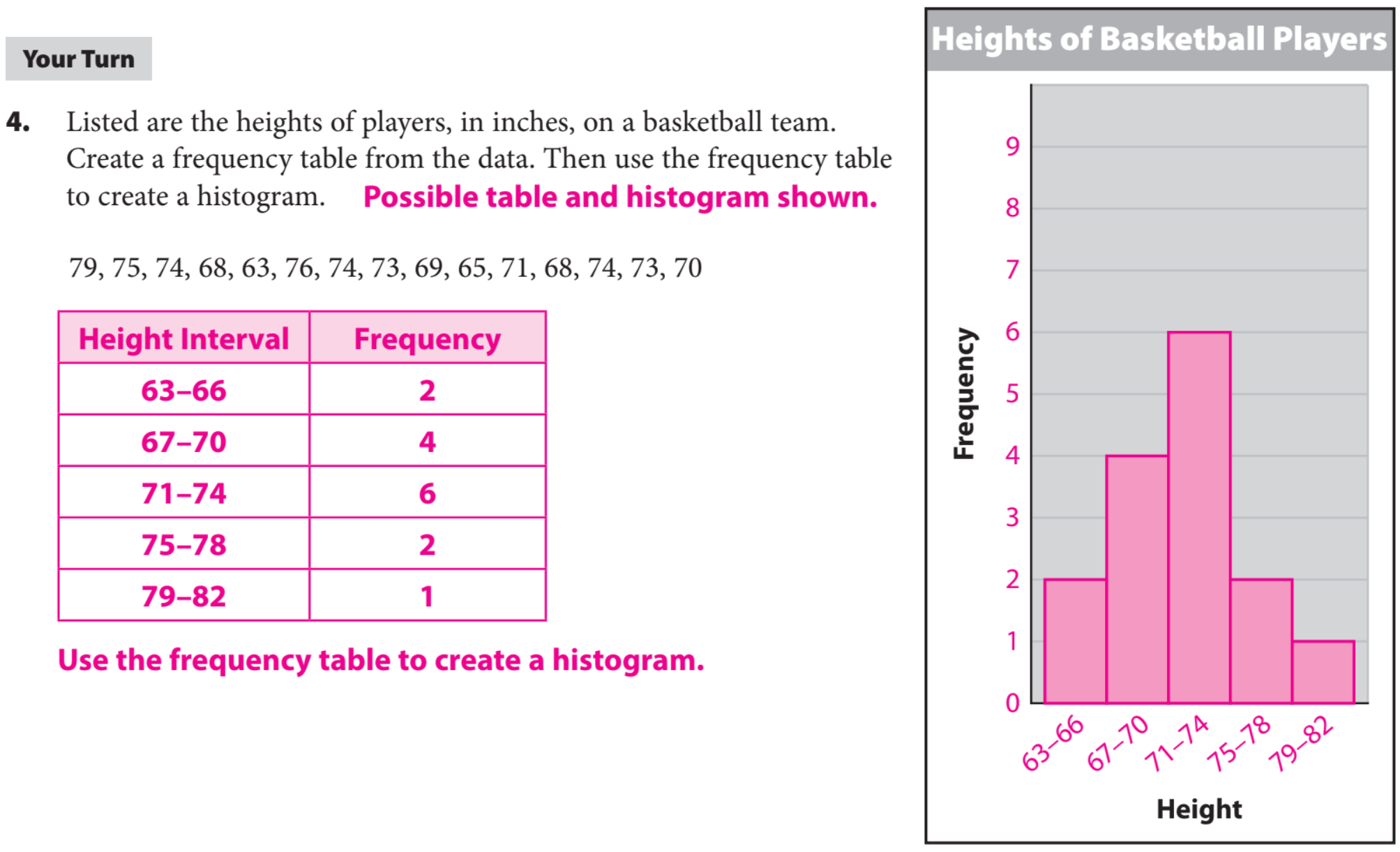 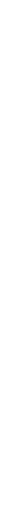 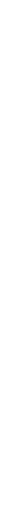 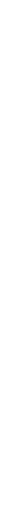 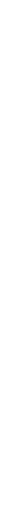 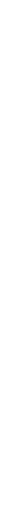 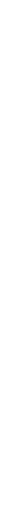 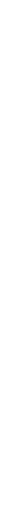 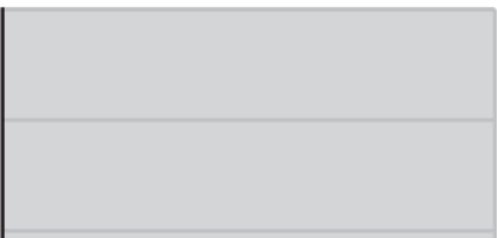 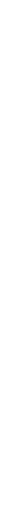 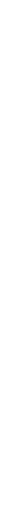 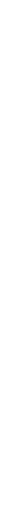 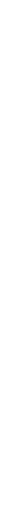 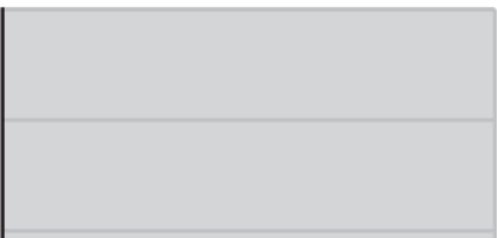 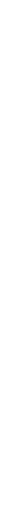 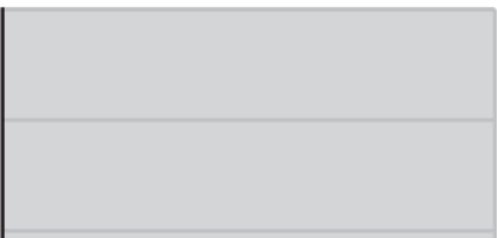 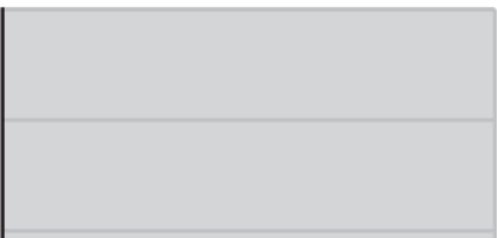 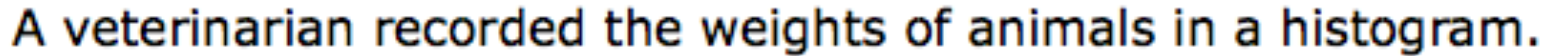 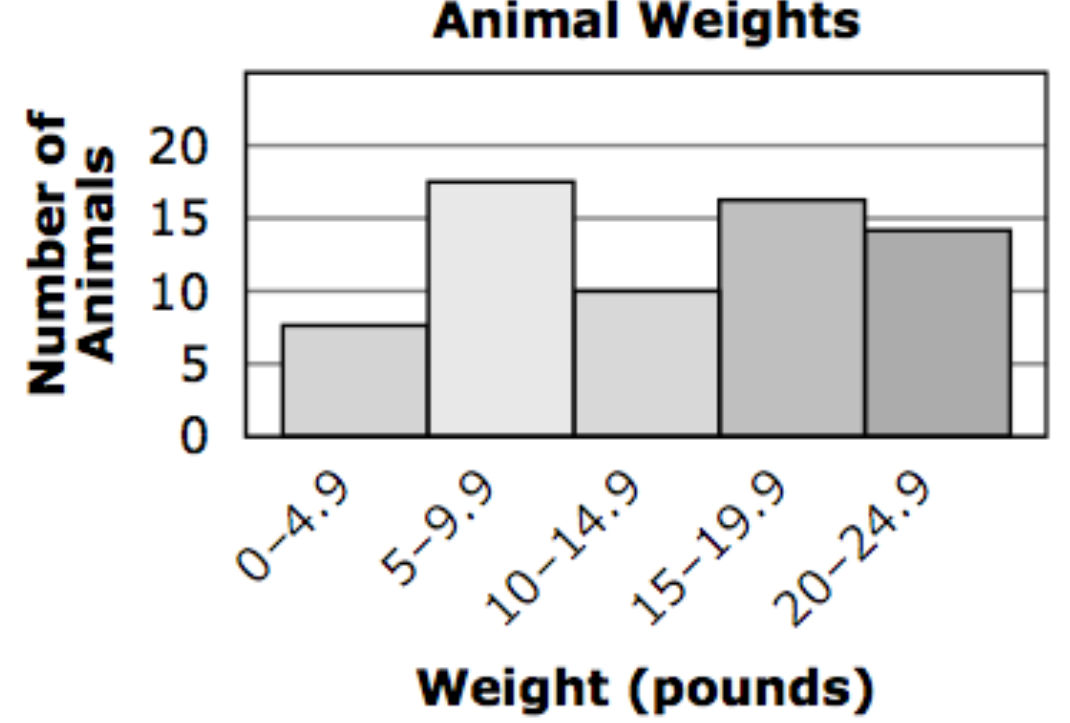 What did you learn today about how to create and use Histogram.
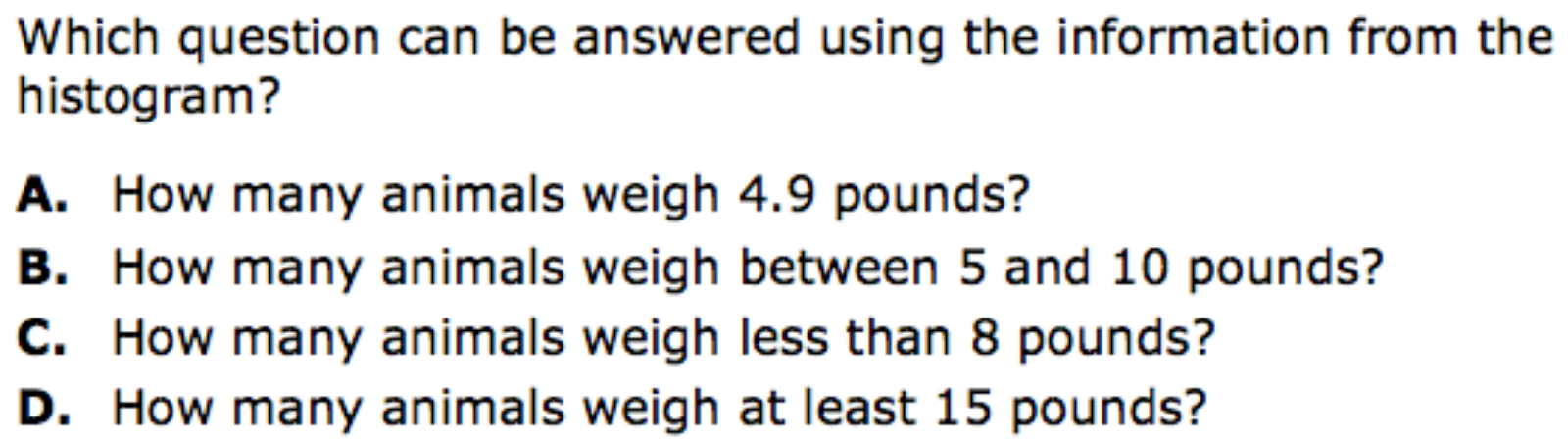 Common Core
Word Bank
Axis
Histogram
Frequency 
Data
Skewed to the left
Skewed to the right.
SUMMARY CLOSURE
Today, I learned how to _________________________________________________________________________________.